Medi-Cal Managed CareAdvisory Group Meeting
June 3, 2021 – (WebEx Only)
WebEx Meeting Number (access code): 145 594 2590
Meeting Password: MCAG*

Join by video system: Dial 1455942590@dhcs.webex.com
You can also dial 173.243.2.68 and enter your meeting number.

Join by phone: +1-415-655-0001 US Toll
Access Code: 145 594 2590
06/03/2021
1
Agenda
Welcome and Introductions
DHCS COVID-19 Updates
Encounter Data Trends
Vaccinations
Chief Quality Officer
Preventative Care Outreach Project
Asian Disparities Focused Study
Updates
Managed Care Project Updates
Ombudsman Report
Blood Lead Screening
Network Monitoring 2021
CalAIM
All Plan Letters (APLs) and Dual Plan Letters (DPLs) Update
Open Discussion
Next Meeting – September 2, 2021
06/03/2021
2
Welcome and Introductions
06/03/2021
3
DHCS COVID-19 Updates
06/03/2021
4
Encounter Data and Grievance Trends
Philip Jimenez
Data Analytics Branch, Chief
Managed Care Quality & Monitoring
06/03/2021
5
Outpatient and Prescription Utilization Trends
Data Source: MIS/DSS | Data Represents: January 2020 – December 2020 | Date Downloaded: 05/14/2021
06/03/2021
6
ER, Inpatient, and Mild to Moderate Mental Health Utilization Trends
Data Source: MIS/DSS | Data Represents: January 2020 – December 2020 | Date Downloaded: 05/14/2021
06/03/2021
7
Grievances Trends
Data Source: Enterprise Performance Monitoring | Data Represents: April 2019– September 2020 | Date Downloaded: 05/14/2021
06/03/2021
8
Questions?
06/03/2021
9
Vaccinations
Philip Jimenez
Data Analytics Branch, Chief
Managed Care Quality & Monitoring
06/03/2021
10
Exchange Updates
DHCS provides two COVID-19 vaccine data files to Medi-Cal managed care plans (MCPs):
Fee-for-service (FFS) claims data file
The California Immunization Registry (CAIR2) data file 

On February 4, DHCS began transferring member specific COVID-19 vaccination FFS claims data to Medi-Cal MCPs, with weekly data transfers occurring every Wednesday thereafter.
06/03/2021
11
Exchange Updates
On March 26, DHCS’ Managed Care Quality & Monitoring Division (MCQMD) began transferring member specific COVID-19 vaccination CAIR2 data as it became available. 

Throughout the month of April, DHCS resolved data quality issues with CAIR2, made system and process improvements for more frequent reporting, and provided several updates. 

On May 13, DHCS began a weekly refresh of COVID CAIR2 data.
06/03/2021
12
Questions?
06/03/2021
13
Chief Quality Officer
Palav Babaria, MD, MHS
Deputy Director and Chief Quality Officer
Quality and Population Health Management
06/03/2021
14
Road to Recovery
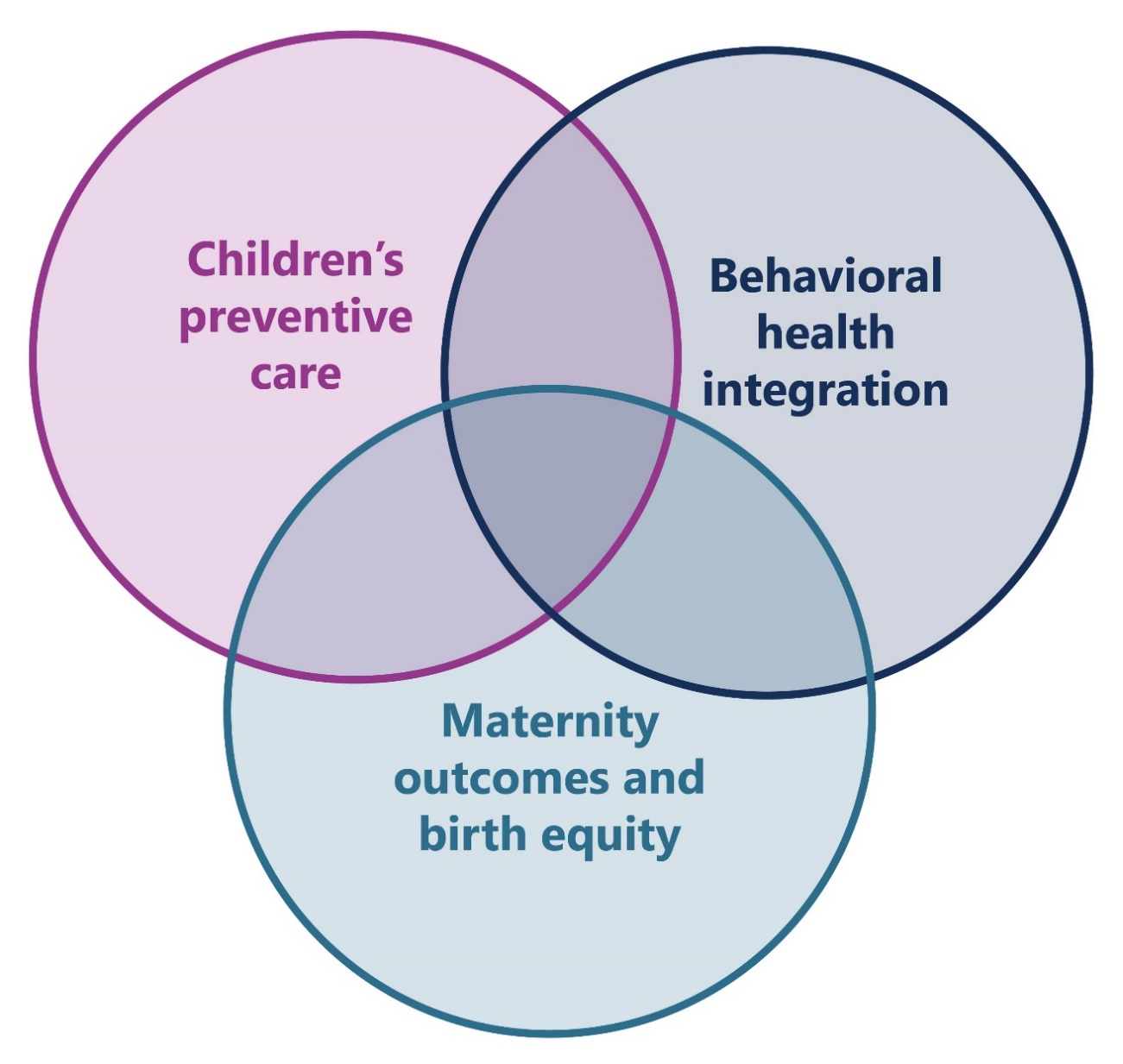 06/03/2021
15
CalAIM and Population Health: The Future of Medi-Cal
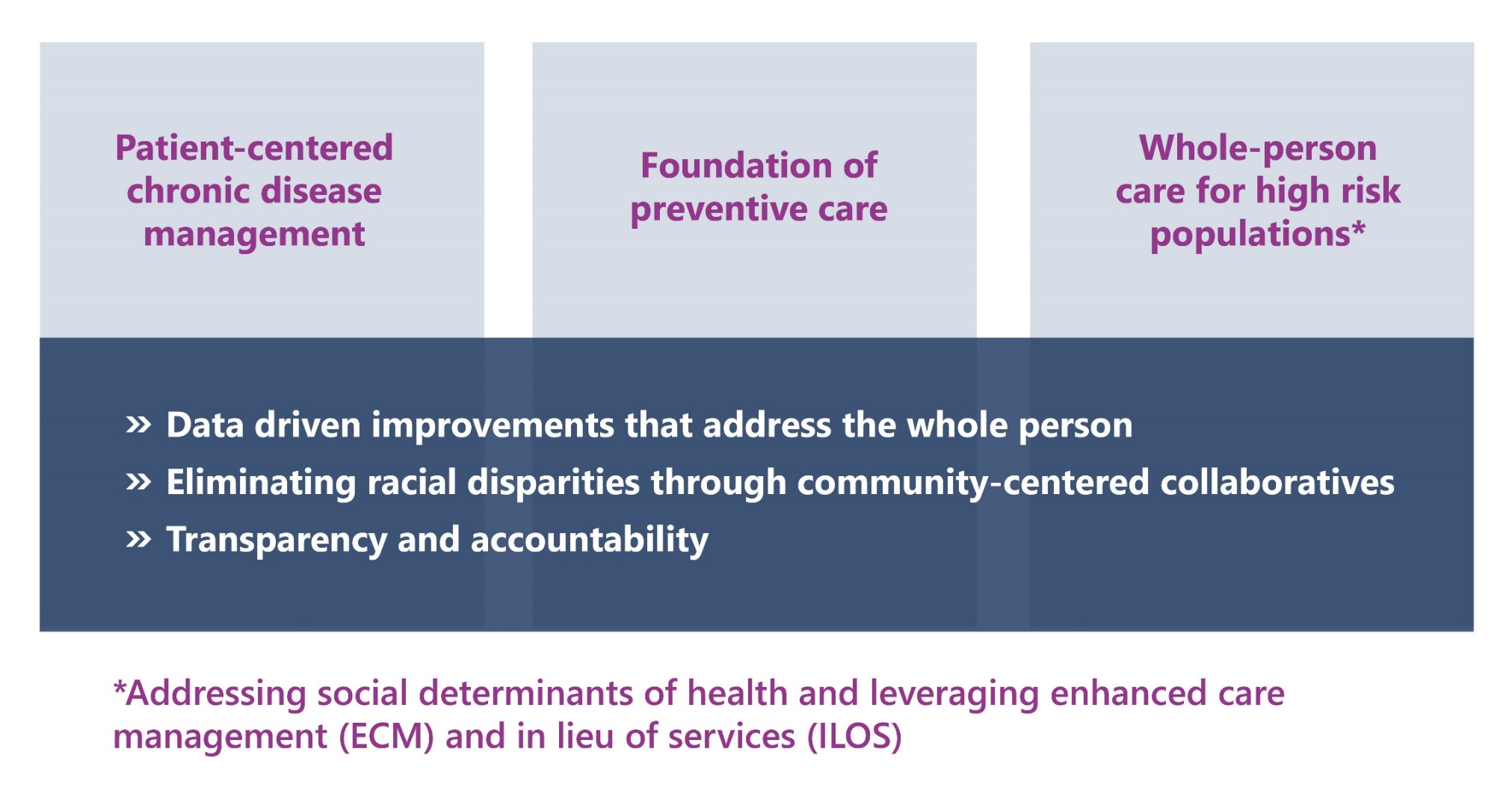 06/03/2021
16
Q&A and Feedback
06/03/2021
17
Preventive Care OutreachMember Testing
Nicole Donnelly Vice President, Center for Health Literacy

Heather M. Jones 
Senior Manager, Center for Health Literacy
06/03/2021
18
Agenda
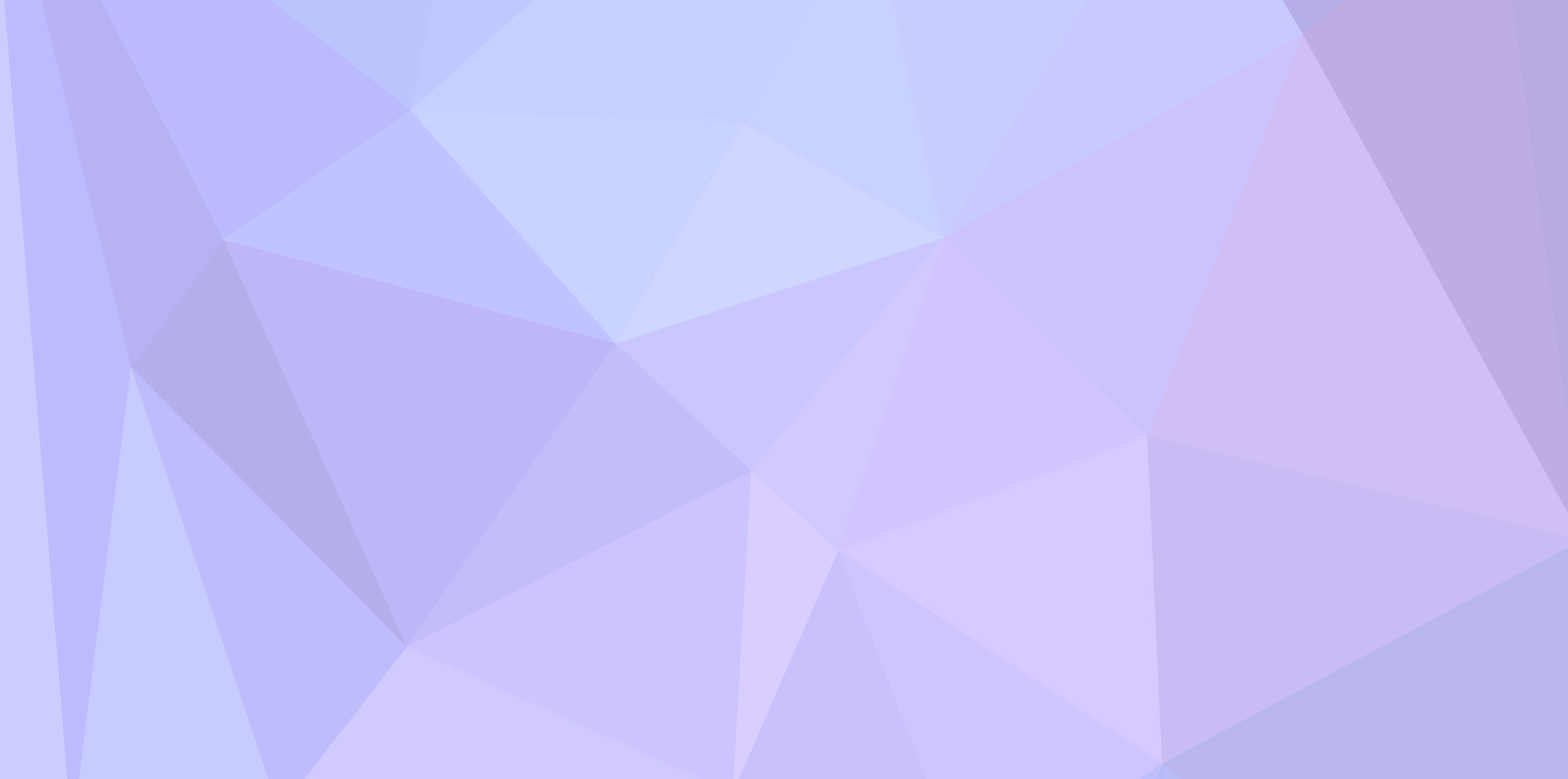 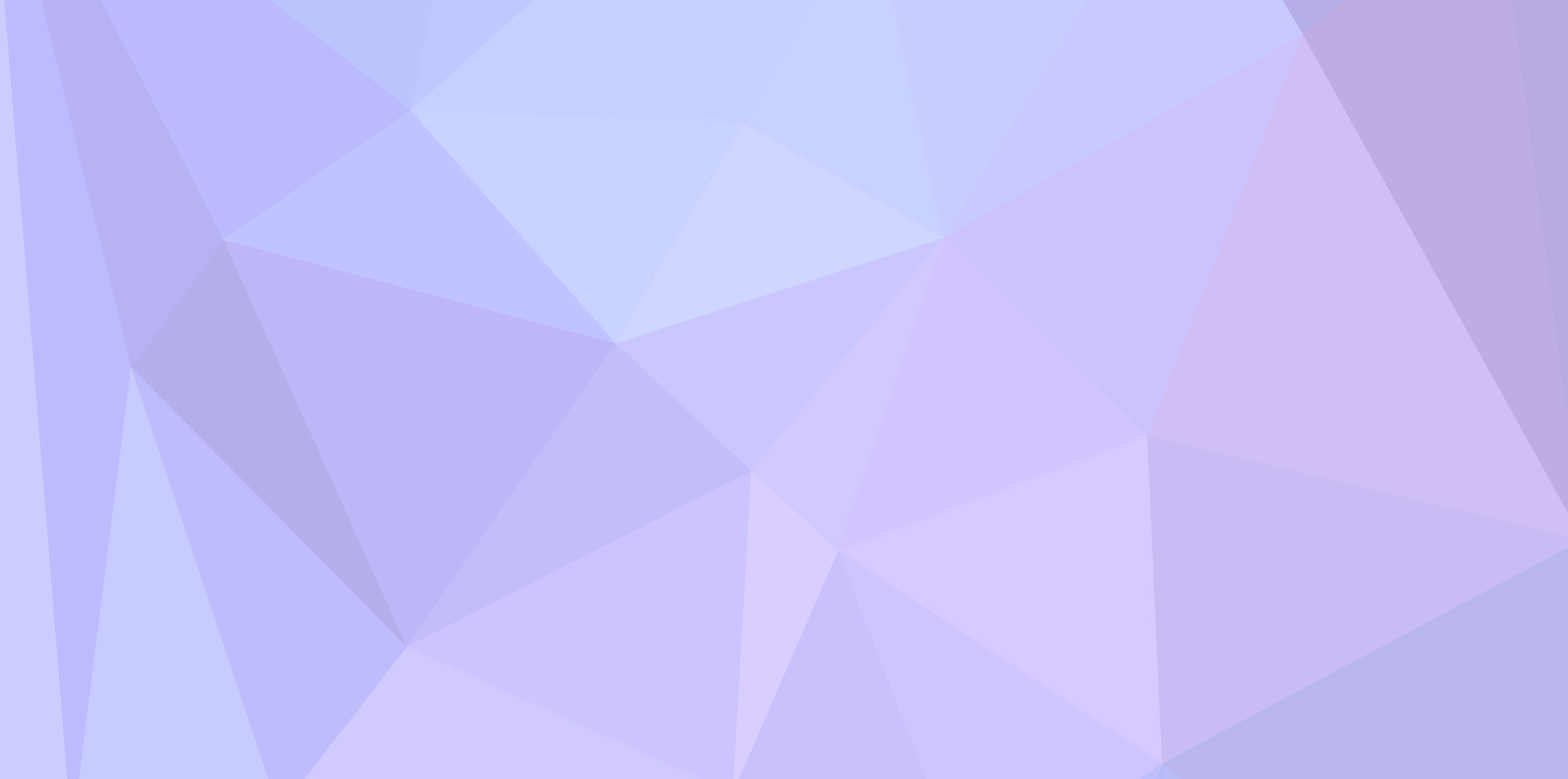 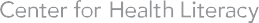 06/03/2021
19
Background
Communication  assessment
Stakeholder interviews
Sample materials  development
Member testing
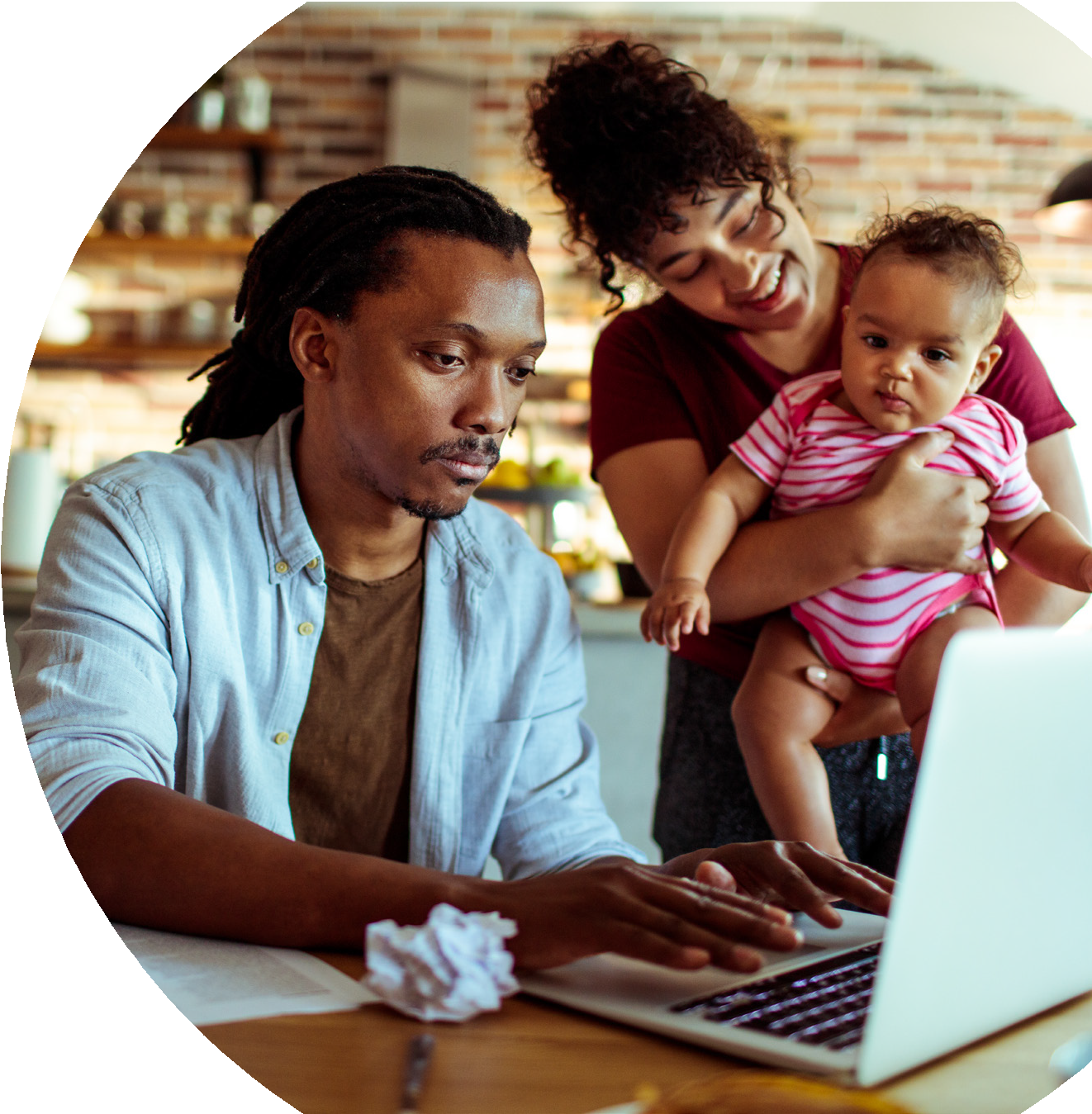 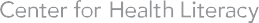 06/03/2021
20
Draft: Print Materials
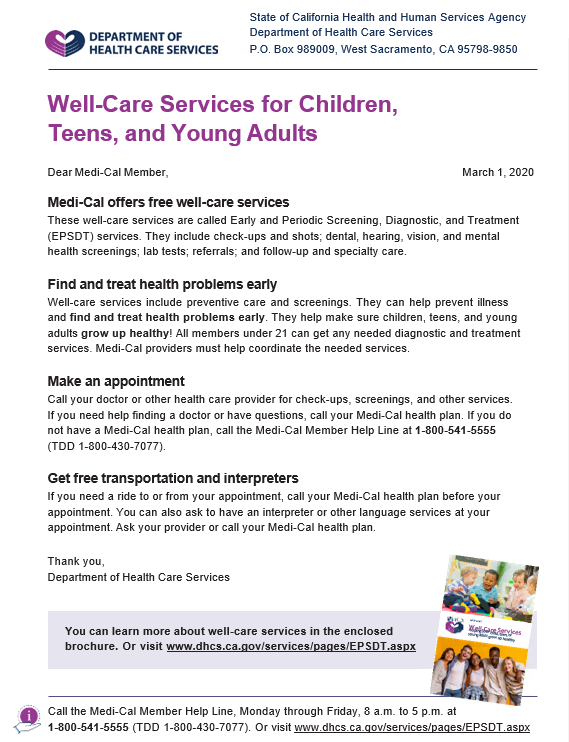 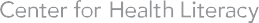 06/03/2021
21
Draft: Print Materials
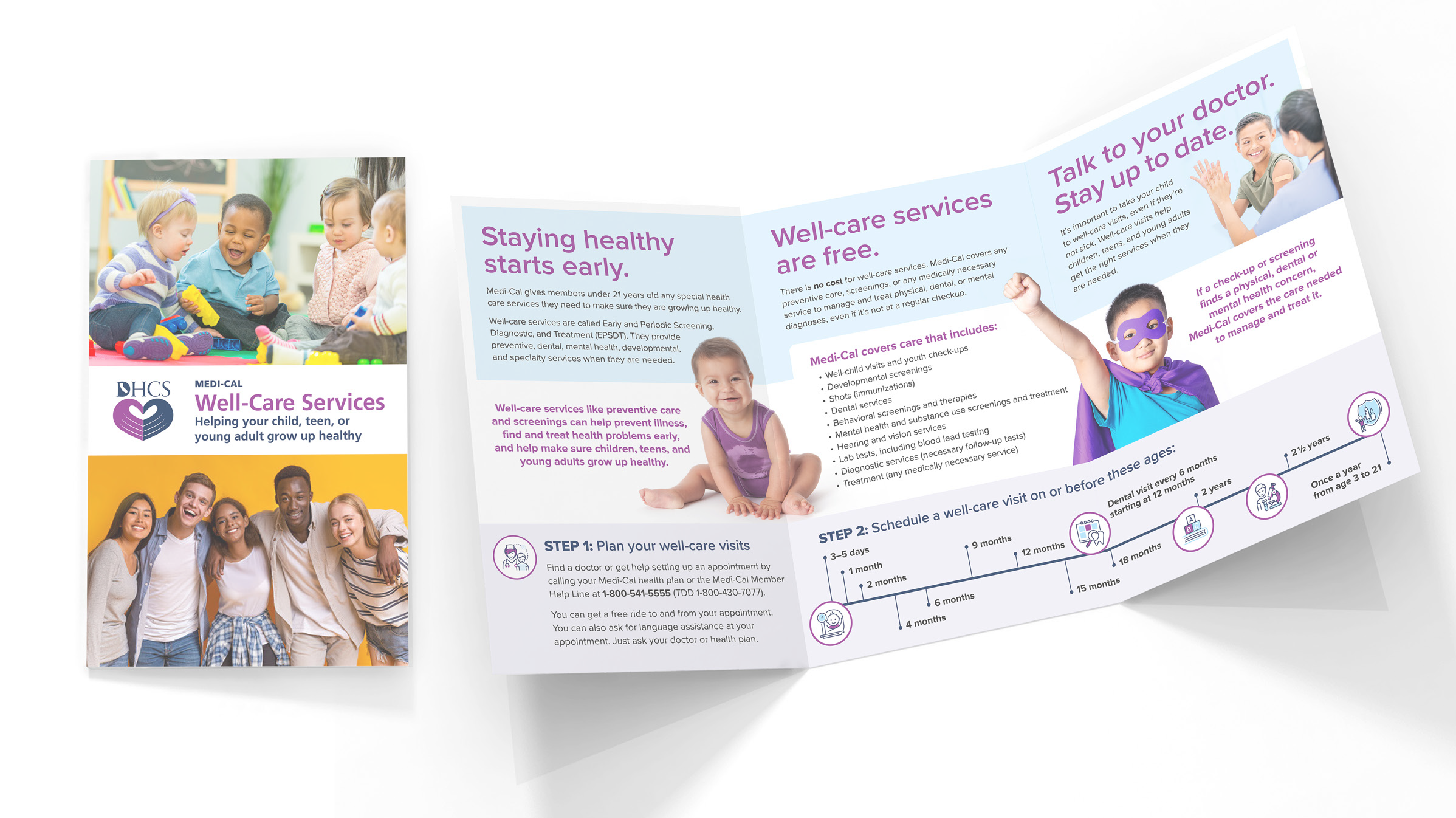 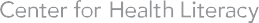 06/03/2021
22
Draft: Website
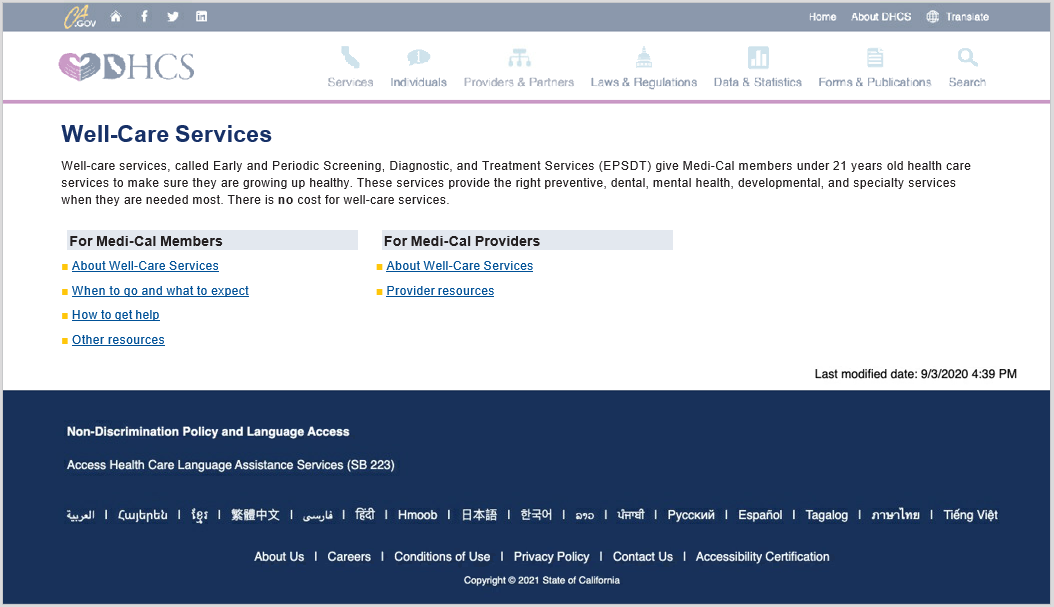 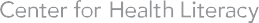 06/03/2021
23
Draft: Social Media
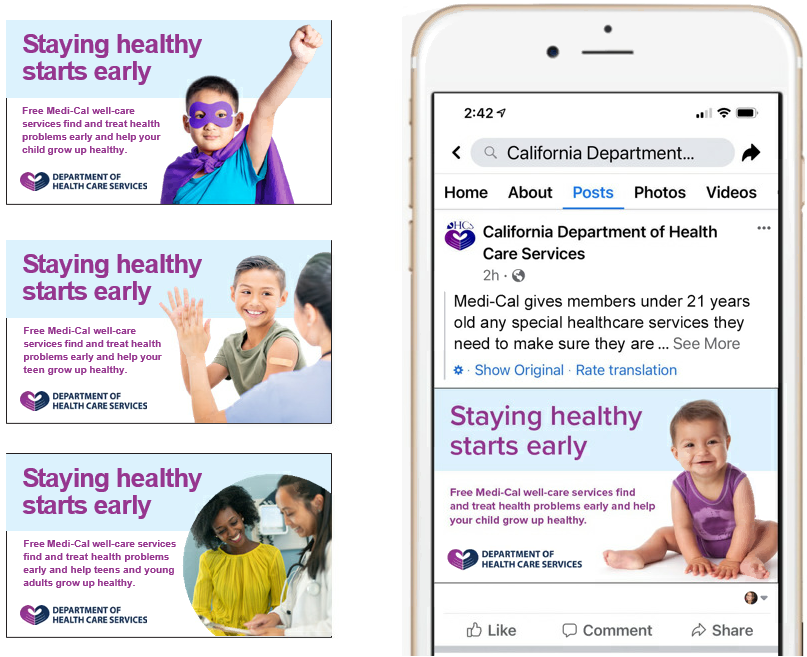 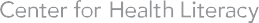 06/03/2021
24
Draft: Text Messages
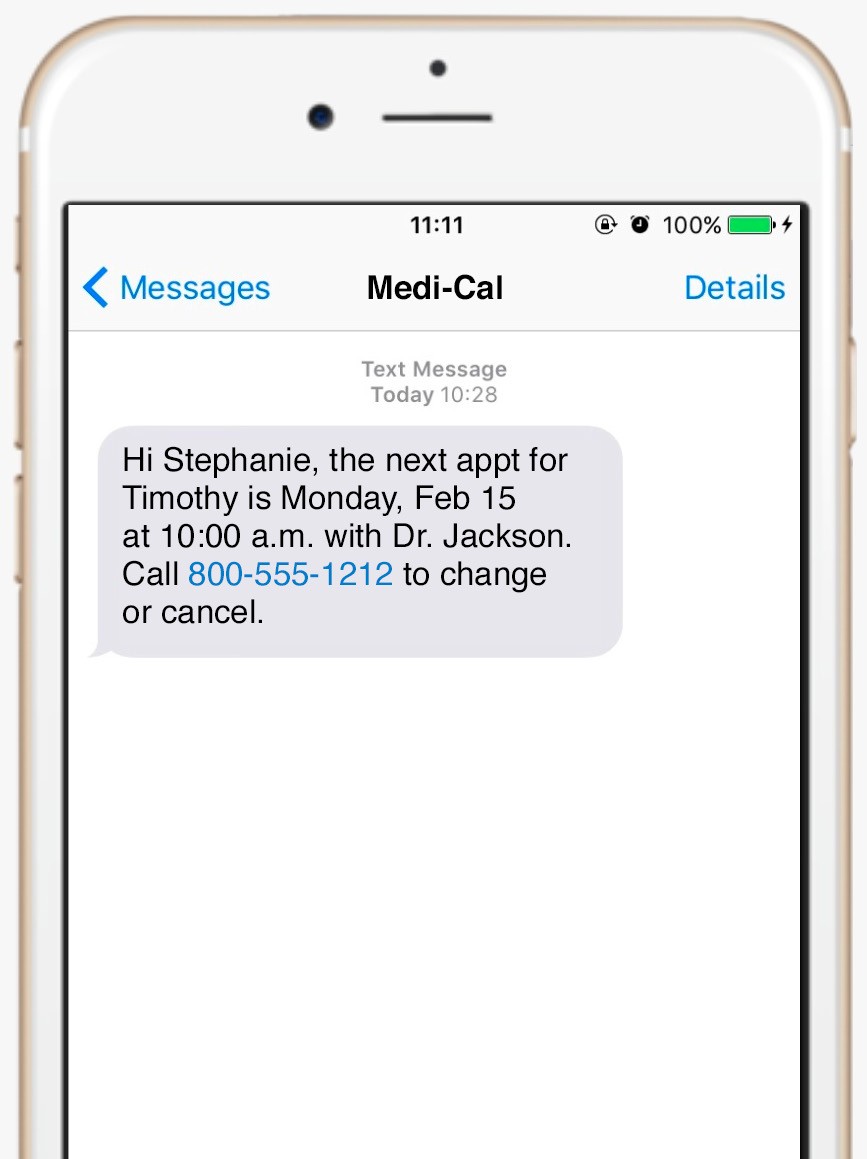 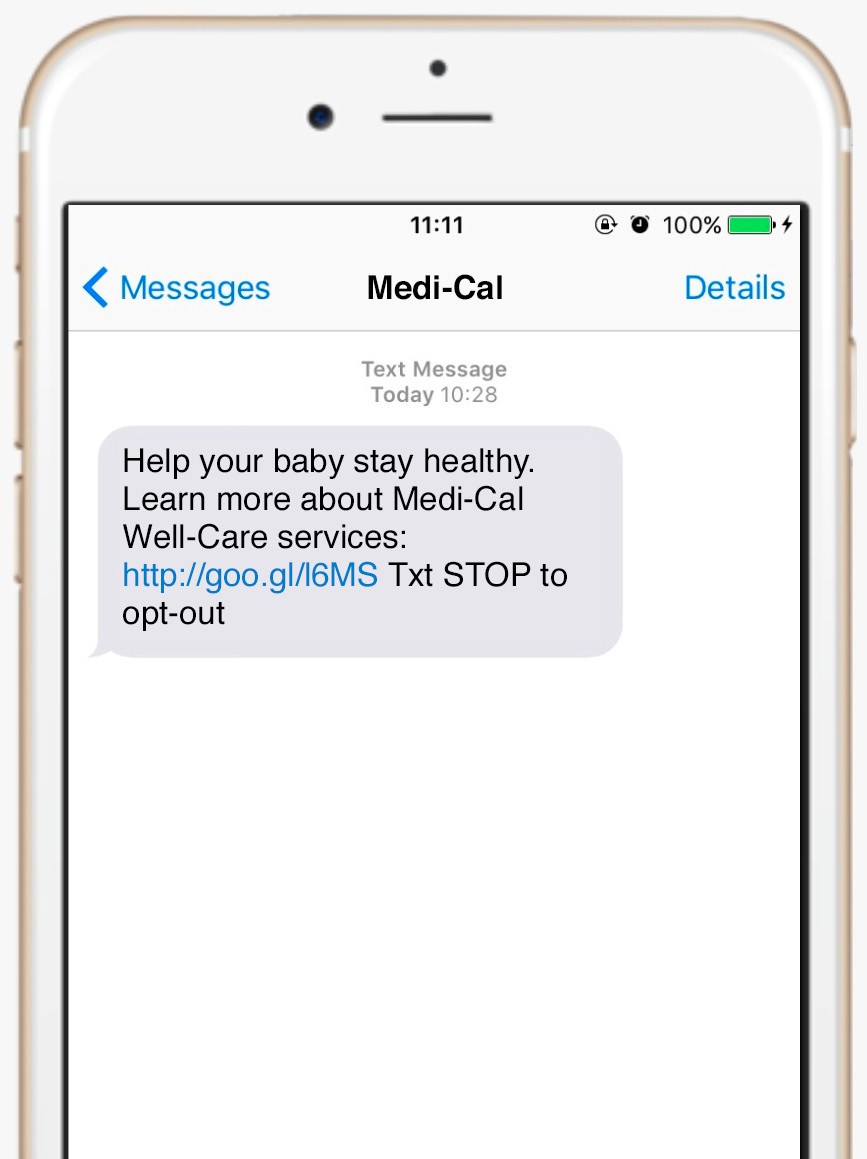 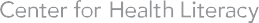 06/03/2021
25
Method
One-on-one interviews by web or phone
Interview questions tested efficacy
Mix of members, targeting those with lower utilization rates
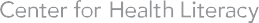 06/03/2021
26
Sample
65 participants
Equal mix of English, Spanish, Mandarin, Korean, and Russian speakers
Mix of:
 Ethnicities
 Counties and urbanicity
 Parent or caregiver age, age of children, and young adult members
 Education
 Gender
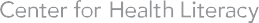 06/03/2021
27
Key Findings: Design
Participants liked the colors,  images, and design
 A few mentioned liking the diversity of the photos

Most found the information easy  to read and well organized
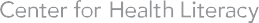 06/03/2021
28
Key Findings: Content
Readability
Almost all participants found the materials easy to read
Key messages
Important information was clear
Translation
Translated materials tested well. Some participants  found a few translated terms (EPSDT, young adults, shots) confusing.
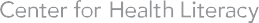 06/03/2021
29
Key Findings: Channels
Information source
Providers and Medi-Cal (DHCS) were most trusted.

Channels
Email was most preferred, followed by text and mail.
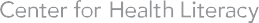 06/03/2021
30
Next Steps
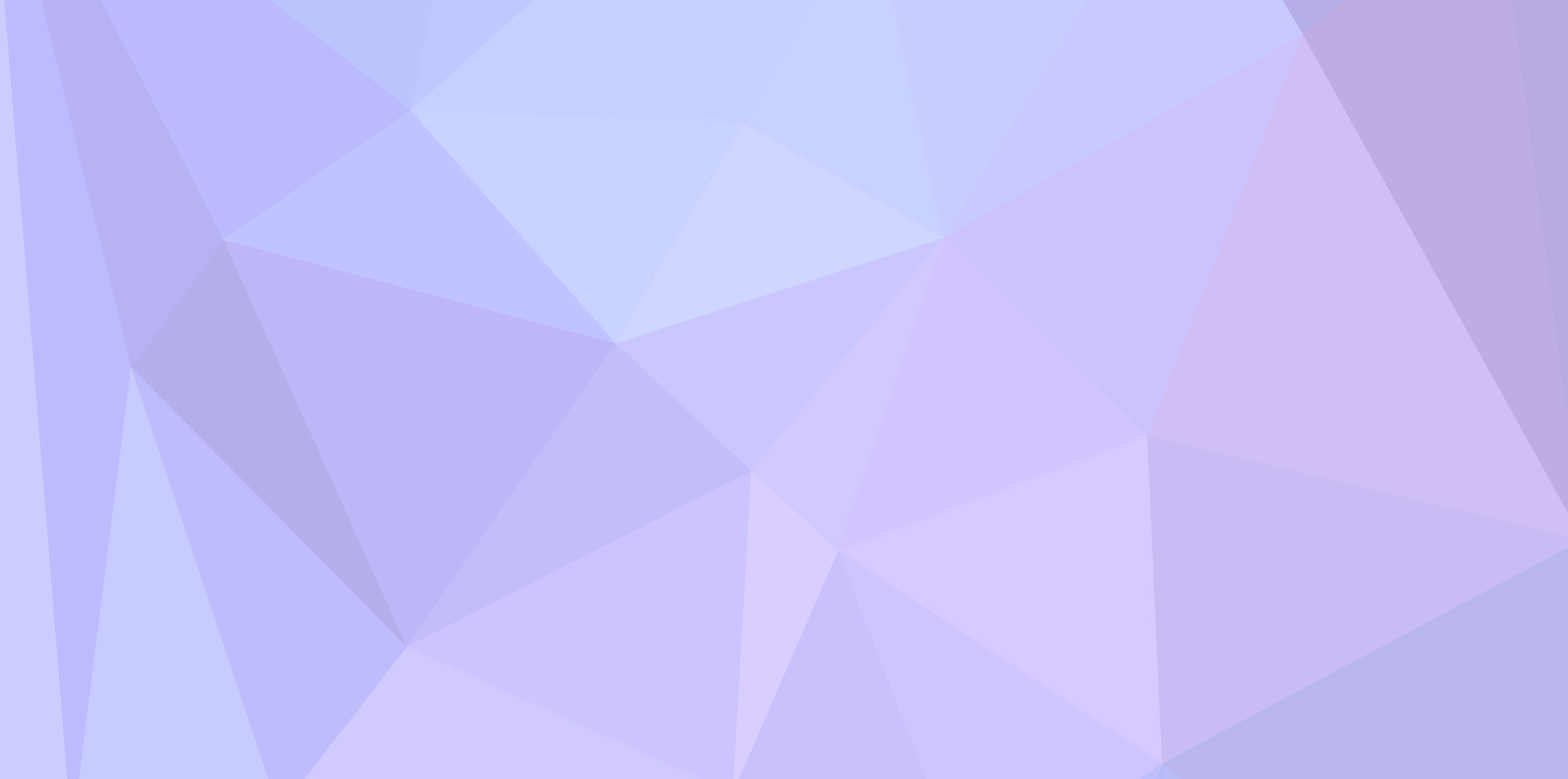 Update materials based on member testing
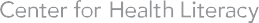 06/03/2021
31
Questions?
06/03/2021
32
Asian Subpopulations: Focused Study Report on Health Disparities
Ying Marilyn Kempster, MPH
Health Education Consultant III
Quality & Medical Policy Branch
06/03/2021
33
Background
A health disparity is the difference in health outcomes between groups within a population.

Previous health disparities studies showed that the Asian group had better rates for 65 percent of all indicators compared to the reference group. However, the high performance of the Asian group was primarily driven by the relative high performance of four of the largest Asian subpopulations. 

When the indicators were stratified by primary language, the rates for several of the Asian languages were lower than the rates for English speakers for certain indicators.

This focused study breaks out the Asian population into 10 Asian subpopulations to assess health disparities. 

The study also assesses health disparities based on language.
06/03/2021
34
Analyses
Compared the indicator rates for the individual Asian racial/ethnic subpopulations to the rates for the White group. 

Compared the rates for the primary language subpopulations to the rates for the English group. 

Compared the rates within each Asian subpopulation of those whose primary language is not English with those whose primary language is English. 
E.g., the rates for Korean speakers within the Korean racial/ethnic subpopulation compared to the rates for English speakers within the Korean racial/ethnic subpopulation.
06/03/2021
35
Race by Reporting Year
06/03/2021
36
Subpopulations by Primary Language
06/03/2021
37
Subpopulations by Primary Language (continued)
06/03/2021
38
Subpopulations by Primary Language
06/03/2021
39
Methodology
Evaluated External Accountability Set (EAS) performance indicators for three reporting years (2017–2019).
Aggregated results from 25 full-scope MCPs and then stratified these statewide rates by the Asian racial/ethnic subpopulations, primary language subpopulations, and the Asian subpopulation’s dominant non-English language.
Only identified health disparities based on statistical analysis for the Asian racial/ethnic subpopulations and the primary language subpopulations for reporting years 2017–2019.
06/03/2021
40
Methodology
Disparities were analyzed for three reporting years. Out of the three reporting years, if a subgroup had indicator rates that were better than the reference group two out of the three years, they are considered as having performed “better”. If a subgroup had indicator rates that were worse than the reference group two out of the three years, they are considered as having performed worse than the reference group. If a subgroup had indicator rates that were similar to the reference group two out of the three years, they are considered as having performed “similarly” to the reference group.
06/03/2021
41
Race/Ethnicity Analysis
06/03/2021
42
Race/Ethnicity Analysis
06/03/2021
43
Primary Asian Language Analysis
06/03/2021
44
Primary Asian Language Analysis
06/03/2021
45
English Speaker X Non-English Primary Language of Same Race
06/03/2021
46
Overall Conclusion
All Asian race subpopulations had a majority of indicators that had rates that were statistically significantly similar or better to the reference group (White).

While the overall Asian population is performing well, smaller subpopulations did not perform equally well relative to the reference group.

All Asian non-English language subgroups had a majority of indicators that had rates that were similar or better to the reference group (English). However, smaller language groups did not perform equally well.
06/03/2021
47
Overall Conclusion (Cont.)
The rates for each individual Asian subpopulation’s dominant non-English primary language was largely similar or better compared to the rates for the English primary language for that Asian subpopulation for the majority of indicators, except for Mien and Lao primary languages.
 
While it is encouraging that the analysis found there are few indicators where the Asian population overall is experiencing health disparities, certain health disparities were detected in subpopulations.
It seems that the same groups are impacted whether it is tied to race or language.
06/03/2021
48
Recommendations
Continue to monitor health disparities based on race/ethnicity and language, especially those experienced by small subgroups.

Consider investigating health disparities related to the threshold primary languages in future health disparities reports. 

Consider working with MCPs to identify factors that may be associated with lower indicator rates in the smaller subgroups. (e.g., lack of access to providers, provider behavior, cultural barriers, and possible incomplete data sources)

Consider using a different reference group for future health disparity studies.
06/03/2021
49
Questions?
06/03/2021
50
Updates
06/03/2021
51
Managed Care Project Updates
Michelle RetkeDivision Chief
Managed Care Operations
06/03/2021
52
Ombudsman Report
Michelle RetkeDivision Chief
Managed Care Operations
06/03/2021
53
Network Monitoring 2021
Cortney MaslynBranch Chief
Program Monitoring and Compliance
06/03/2021
54
Blood Lead Screening
Leslie StriblingHealth Program Specialist II
Policy, Utilization and External Relations Branch
06/03/2021
55
CalAIM
Nathan NauDivision Chief
Managed Care Quality & Monitoring
06/03/2021
56
APLs and DPLs Update
06/03/2021
57
Emergency Guidance for Medi-Cal MCPs in Response to COVID-19
Date Issued: 03/30/2020
Revised: 03/09/2021
APL 20-004 (Revised)
This revised APL provides information to MCPs on temporary changes to federal requirements as a result of the COVID-19 public health emergency (PHE). This APL also expands on the flexibilities granted by the Centers for Medicare & Medicaid Services (CMS) through Section 1135 waiver approvals, as they apply to the managed care delivery system.
06/03/2021
58
Emergency Guidance for Medi-Cal MCPs in Response to COVID-19
Date Issued: 03/30/2020
Revised: 03/09/2021
APL 20-004 (Revised)
Topics covered include State Fair Hearings, Provider Enrollment/Screening, Prior Authorization, Reimbursement for COVID-19 Testing, Blanket Section Waiver Flexibilities for Providers, Pharmacy Services, Telehealth, Transportation, Eligibility, Encounter Data, Health Homes, Initial Health Assessments, and Quality Monitoring Programs & Initiatives. Some of this guidance was previously released in memos to MCPs.
06/03/2021
59
Emergency Guidance for Medi-Cal MCPs in Response to COVID-19
Date Issued: 03/30/2020
Revised: 03/09/2021
APL 20-004 (Revised)
This revised APL addresses CMS approval to modify the timeframes related to the continuation of benefits (i.e., Aid Paid Pending), thereby modifying the guidance in APL 17-006 for the duration of the PHE. Additionally, this revision informed MCPs that DHCS would be temporarily suspending Encounter Data Validation (EDV) activities for the 2019-2020 state Fiscal Year EDV study.
06/03/2021
60
Emergency Guidance for Medi-Cal MCPs in Response to COVID-19
Date Issued: 03/30/2020
Revised: 03/09/2021
APL 20-004 (Revised)
This revision also provided information on CMS approval of State Plan Amendment 20-0025 to allow coverage of laboratory tests and x-ray services during the COVID-19 PHE and any future PHE, if the service is to diagnose or detect COVID-19 or the communicable disease named in a future PHE.
06/03/2021
61
COVID-19 Vaccine Administration
Date Issued: 12/28/2020
Revised: 03/11/2021, 04/30/21, and 05/05/21
APL 20-022 (Revised)
This revised APL provides MCPs with information and guidance regarding COVID-19 vaccine coverage and administration in the Medi-Cal program. This APL reminds MCPs that although both the COVID-19 vaccines and associated administration fees are carved out of the managed care delivery system to Medi-Cal FFS, MCPs remain contractually responsible for providing case management and care coordination for their members, regardless of whether or not they are financially responsible for the payment of services.
06/03/2021
62
COVID-19 Vaccine Administration (Cont.)
Date Issued: 12/28/2020
Revised: 03/11/2021, 04/30/21, and 05/05/21
APL 20-022 (Revised)
The APL has been revised three times since December 2020. The first revision included information related to an update in vaccine allocation, with providers and MCPs identifying and prioritizing high-risk populations, and reiterated MCP responsibility for providing needed transportation.
06/03/2021
63
COVID-19 Vaccine Administration (Cont.)
Date Issued: 12/28/2020
Revised: 03/11/2021, 04/30/21, and 05/05/21
APL 20-022 (Revised)
The second revision included information related to an update for provider enrollment in the vaccine program; vaccine allocation for all Californians age 16 and older, with continued prioritization for high-risk populations; the MyTurn appointment system and transportation request procedures; guidance on vaccinating homebound members; encouragement for vaccine providers that are also a member’s medical care provider to address care issues; and reporting of vaccine-related transportation grievances.
06/03/2021
64
COVID-19 Vaccine Administration (Cont.)
Date Issued: 12/28/2020
Revised: 03/11/2021, 04/30/21, and 05/05/21
APL 20-022 (Revised)
The third revision included information to clarify that MCPs are not required to utilize MyTurn to arrange vaccine appointments for homebound members, and may continue to coordinate vaccines for homebound members in a way that best meets the population’s needs and based on existing local partnerships; and in-home vaccinations are carved out of the Medi-Cal managed care delivery system.
06/03/2021
65
Medi-Cal Network Provider and Subcontractor Terminations
Date Issued: 03/03/2021
APL 21-003
Supersedes: APL 16-001

This APL clarifies the obligations of MCPs when terminating or initiating terminations of contractual relationships between MCPs, network providers, and subcontractors. This APL also provides exclusionary databases and lists, as well as guidance on the member notification and reporting requirements for contract terminations; ensures network adequacy compliance; authorizes continuity of care and out-of-network access; and includes payment requirements.
06/03/2021
66
Standards for Determining Threshold Languages, Nondiscrimination Requirements, and Language Assistance Services
Date Issued: 04/08/2021
APL 21-004
Supersedes: APL 17-011 and Policy Letters 99-003, 99-004

This APL informs MCPs of the dataset for threshold and concentration languages, as determined by DHCS, and clarifies the threshold and concentration standards specified in state and federal law and MCP contracts. This APL also provides guidance on federal and state requirements regarding nondiscrimination, discrimination grievance procedures, language assistance, and communications with individuals with disabilities.
06/03/2021
67
California Children’s Services (CCS) Whole Child Model Program (WCM)
Date Issued: 04/15/2021
APL 21-005
Supersedes: APL 18-023

This APL provides direction and guidance to MCPs participating in the CCSWCM program. This APL also conforms with CCS Numbered Letter (N.L.) 03-0421, which provides direction and guidance to county CCS programs on requirements pertaining to the WCM program.
06/03/2021
68
Network Certification Requirements
Date Issued: 04/27/2021
APL 21-006
Supersedes: APL 20-003

This APL provides updated guidance to Medi-Cal MCPs concerning annual network certification requirements and new requirements pursuant to changes in state and federal law. Additionally, this APL provides expanded procedural guidance and clarifications in an Annual Network Certification Instruction Manual (Attachment B).
06/03/2021
69
Third Party Tort Liability Reporting Requirements
Date Issued: 05/10/2021
APL 21-007
Supersedes: APLs 01-002, 11-012, and 17-021

This APL provides guidance to MCPs on the updated process for submitting service and utilization information and copies of paid invoices/claims for covered services related to third party liability torts to DHCS.
06/03/2021
70
Open Discussion
Next Meeting: September 2, 2021

For questions, comments, or to request future agenda items, please email:

advisorygroup@dhcs.ca.gov
06/03/2021
71